GRAĐA SRCA
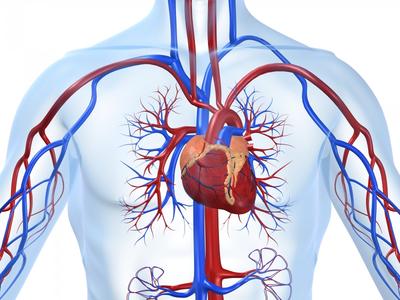 https://ordinacija.vecernji.hr/repository/images/_variations/3/9/391dd967c6c3e7d3273dd171d2abc037-content_medium.jpg
GRAĐA SRCA
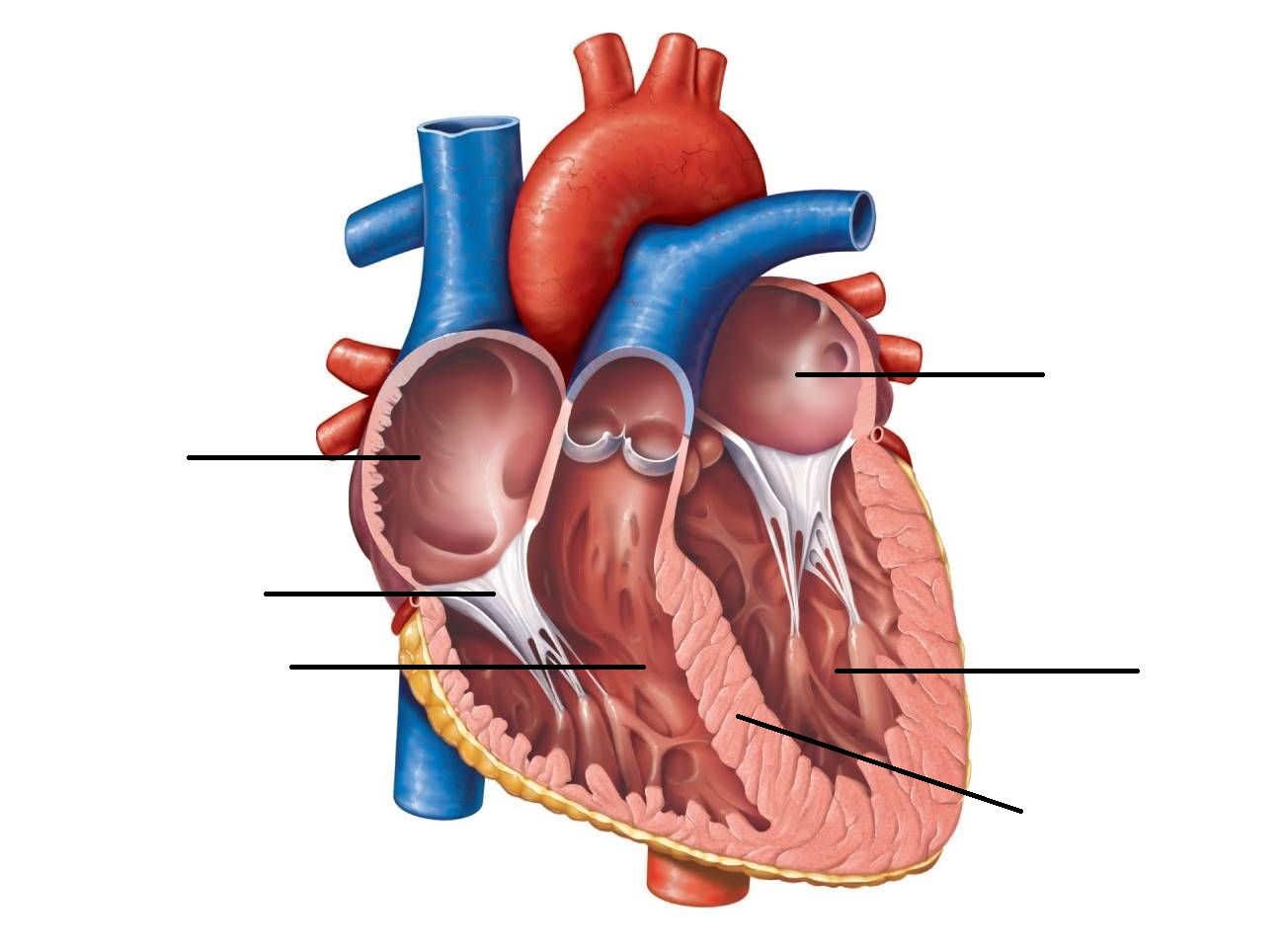 LIJEVA PRETKLIJETKA
DESNA PRETKLIJETKA
SRČANI ZALISTAK
DESNA KLIJETKA
LIJEVA KLIJETKA
MIŠIĆNA PREGRADA